التعليم النشط    (التعلم الفعال)
محاضرات طرائق تدريس العلوم 
 
مدرس المادة : أ.م.د.أزهار برهان اسماعيل
التعلم النشط (التعلم الفعال )
وتشمل جميع الممارسات التربوية والإجراءات التدريسية التي تهدف إلى تفعيل دور المتعلم وتعظيمه حيث يتم التعلم من خلال العمل والبحث والتجريب واعتماد المتعلم على ذاته في الحصول على المعلومات واكتساب المهارات وتكوين القيم والاتجاهات فهو لا يركز على الحفظ والتلقين وإنما على تنمية التفكير والقدرة على حل المشكلات وعلى العمل الجماعي والتعلم التعاوني ومن هنا فالتركيز في التعلم النشط لا يكون على اكتساب المعلومات وإنما على الطريق والأسلوب الذي يكتسب به التلميذ المعلومات والمهارات والقيم التي يكتسبها اثناء حصوله على المعلومات .
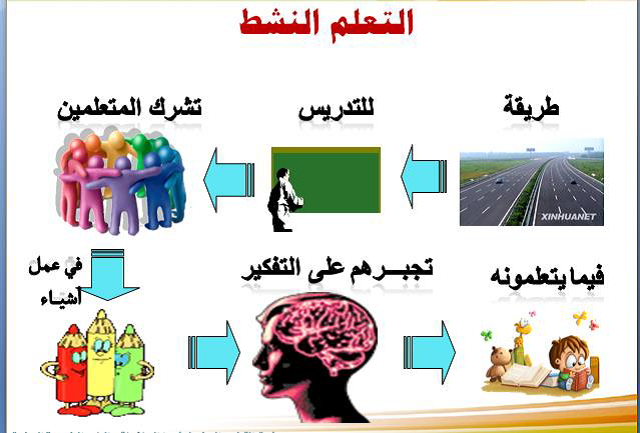 العوامل المؤثرة في التعلم الصفي الفعال
أسس التعلم النشط:
•اشتراك التلاميذ في اختيار نظام العمل وقواعده.
• اشتراك التلاميذ في تحديد أهدافهم التعليمية.
• تنوع مصادر التعلم. 
• استخدام استراتيجيات التدريس المتمركزة حول التلميذ والتي تتناسب مع قدراته واهتماماته وأنماط تعلمه والذكاءات التي يتمتع بها.
• الاعتماد على تقويم التلاميذ أنفسهم وزملائهم.
• إتاحة التواصل في جميع الاتجاهات بين المتعلمين وبين المعلم.
تابع أسس التعلم النشط:
• السماح للتلاميذ بالإدارة الذاتية لإشاعة جو من الطمأنينة والمرح والمتعة أثناء التعلم.
• تعلم كل تلميذ حسب سرعته الذاتية.
• مساعدة التلميذ على فهم ذاته واكتشاف نواحي القوة والضعف لديه.
مميزات التعلم النشط
يزيد من اندماج التلاميذ في العمل ويجعل التعلم متعة وبهجة.
يحفز التلاميذ على كثرة الإنتاج وتنوعه.
 ينمي العلاقات الاجتماعية بين التلاميذ وبعضهم البعض وبين المعلم.
 ينمي القدرة على التفكير والبحث.
يعود التلاميذ على إتباع قواعد العمل وينمي لديهم اتجاهات وقيم ايجابية.
 يساعد في إيجاد تفاعل ايجابي بين التلاميذ.
 يعزز التنافس الايجابي بين التلاميذ.
دور المعلم في التعليم النشط
• استخدام العديد من الأنشطة التعليمية والوسائل التعليمية وفقا للموقف التعليمي ووفقا لقدرات التلاميذ بما يحقق تنوعا في التكليفات والتعيينات التي يكلف بها التلاميذ بحيث تعطي لكل تلميذ حسب إمكاناته وقدراته مما يؤدي في النهاية إلى وجود بيئة نشطة.
• إدراك نواحي قوة التلاميذ ونواحي ضعفهم بحيث يوفر لهم الفرص لمزيد من النجاح في الجوانب الصعبة بالنسبة لهم بدرجة أفضل في المجالات التي هم كفأ ومتميزون فيها0
• التنويع في طرق التدريس التي يستخدمها في  الفصل بحيث تعتمد هذه الطرق على التعلم النشط بدلا من استخدام طريقة المحاضرة لكل التلاميذ مما يضمن تعلم كل تلميذ وفقا لأنماط تعلمه وذكاءاته.
تابع دور المعلم في التعليم النشط
• تركيز جهوده على توجيه وإرشاد  ومساعدة تلاميذه على تحقيق أهداف التعلم بدلا من أن يلقنهم فالمعلم يعلم تلاميذه كيف يفكرون وليس فيما يفكرون.

 العمل على زيادة  دافعية التلاميذ للتعلم.
• جعل التلميذ مكتشفا ومجربا  وفعالا في العملية التعليمية.
• وضع التلميذ دائما في مواقف يشعر فيها بالتحدي  والإثارة لما لذلك من أثر في عملية التعلم وإثارة اهتمامه ودوافعه ويحفزه نحو التعلم.
• يتعاون مع زملائه من معلمي المواد الدراسية والأنشطة المختلفة على تشجيع التعلم النشط.
دور المتعلم في التعلم النشط
يتمتع التلميذ في الموقف التعليمي النشط بالايجابية والفاعلية.
 يكون التلميذ مشاركا في تخطيط وتنفيذ الدروس.
 يبحث التلميذ عن المعلومة بنفسه من مصادر متعددة.
يشارك في تقييم نفسه ويحدد مدى ما حققه من أهداف.
 يمارس التلاميذ أنشطة تعليمية متنوعة.
يشترك التلميذ مع زملائه في تعاون جماعي.
يبادر التلميذ بطرح الأسئلة أو التعليق على ما يقال أو يطرح 
  أفكار أو آراء جديدة.
 يكون له القدرة على المناقشة وإدارة الحوار.
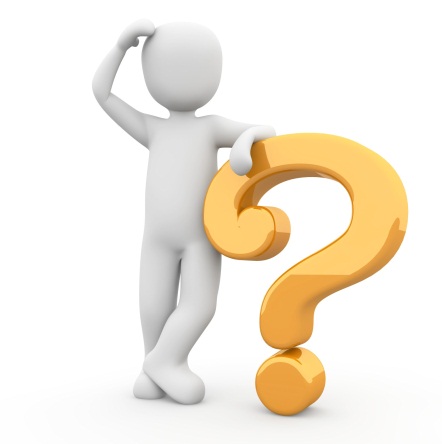 استراتيجيات التعلم النشط
واخيرا تذكر القول
لكل  غرس جذر ولكل بناء اسس فلا تثمر اي عملية تعليمية دون اسس واضحة وسليمة.